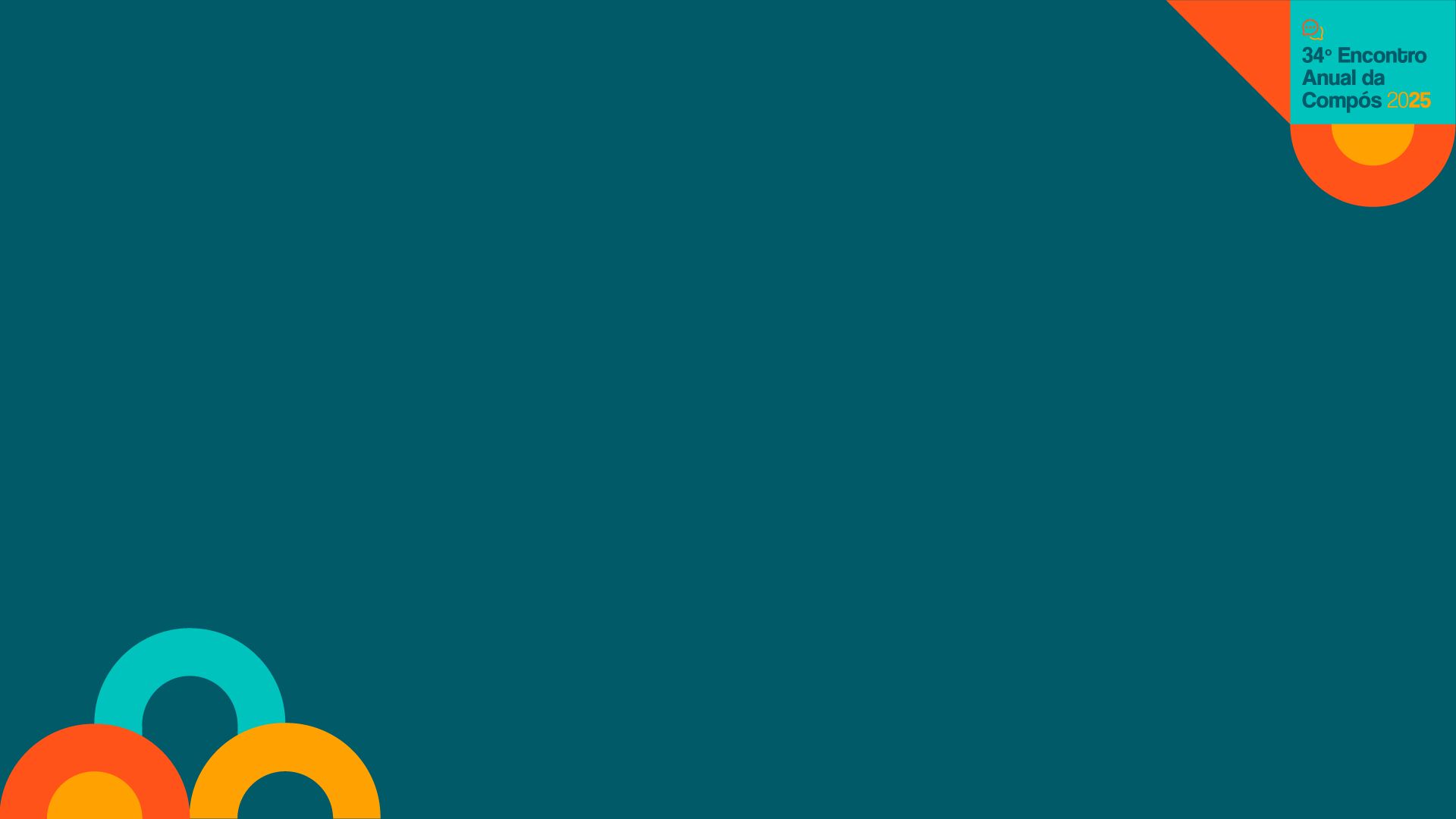 Título da Apresentação
Subtítulo da Apresentação
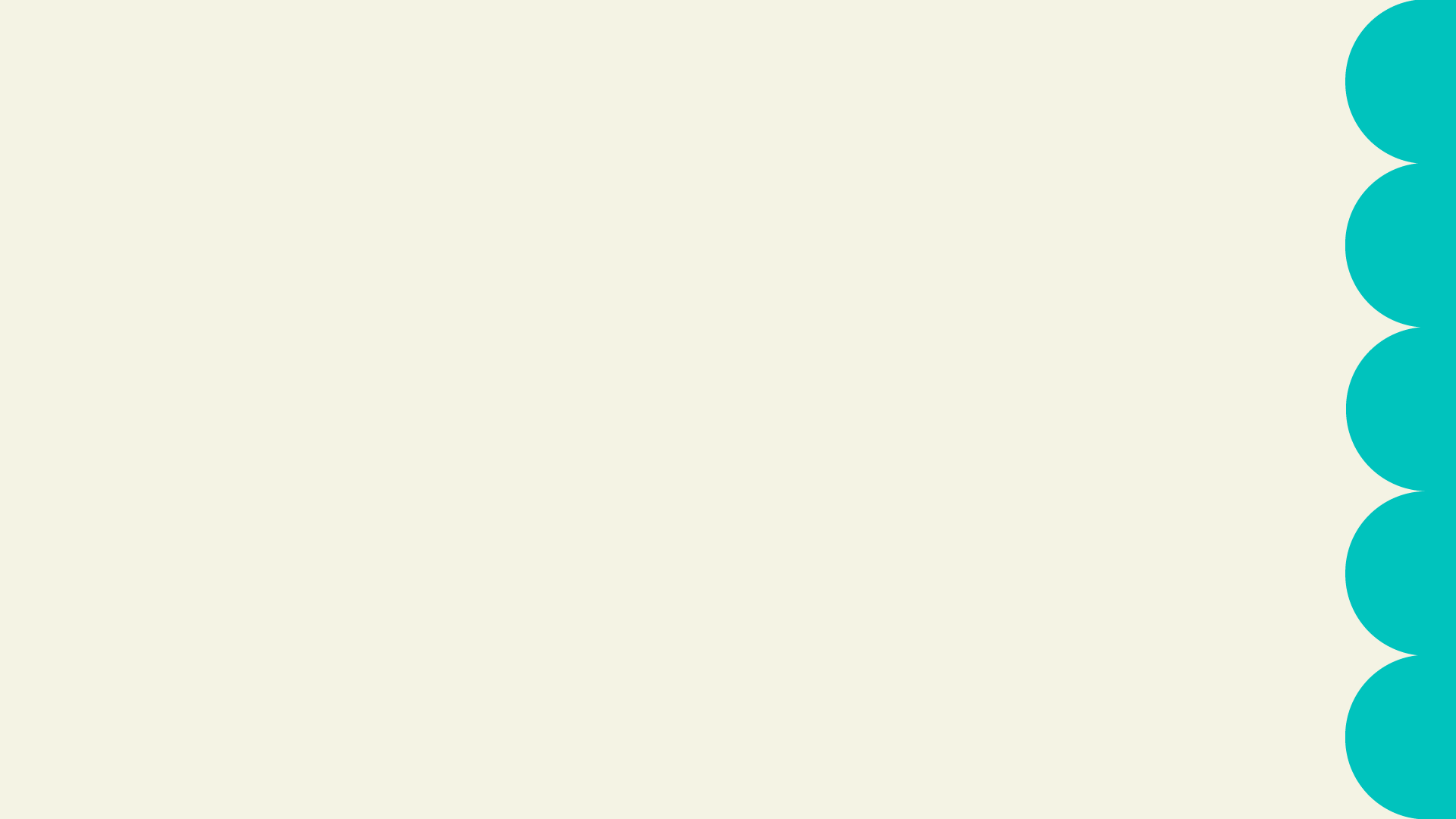 Título
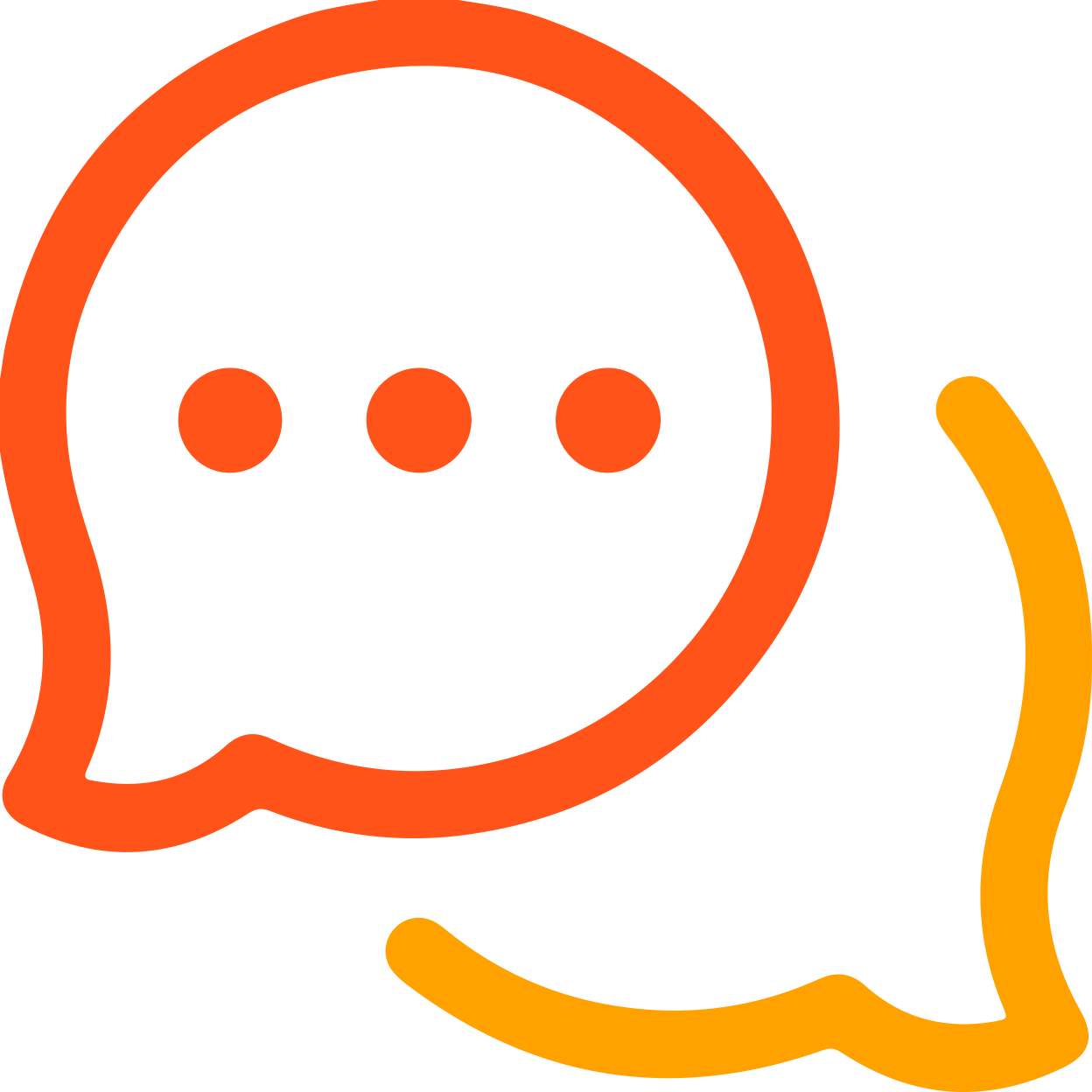 Texto
Texto
Texto
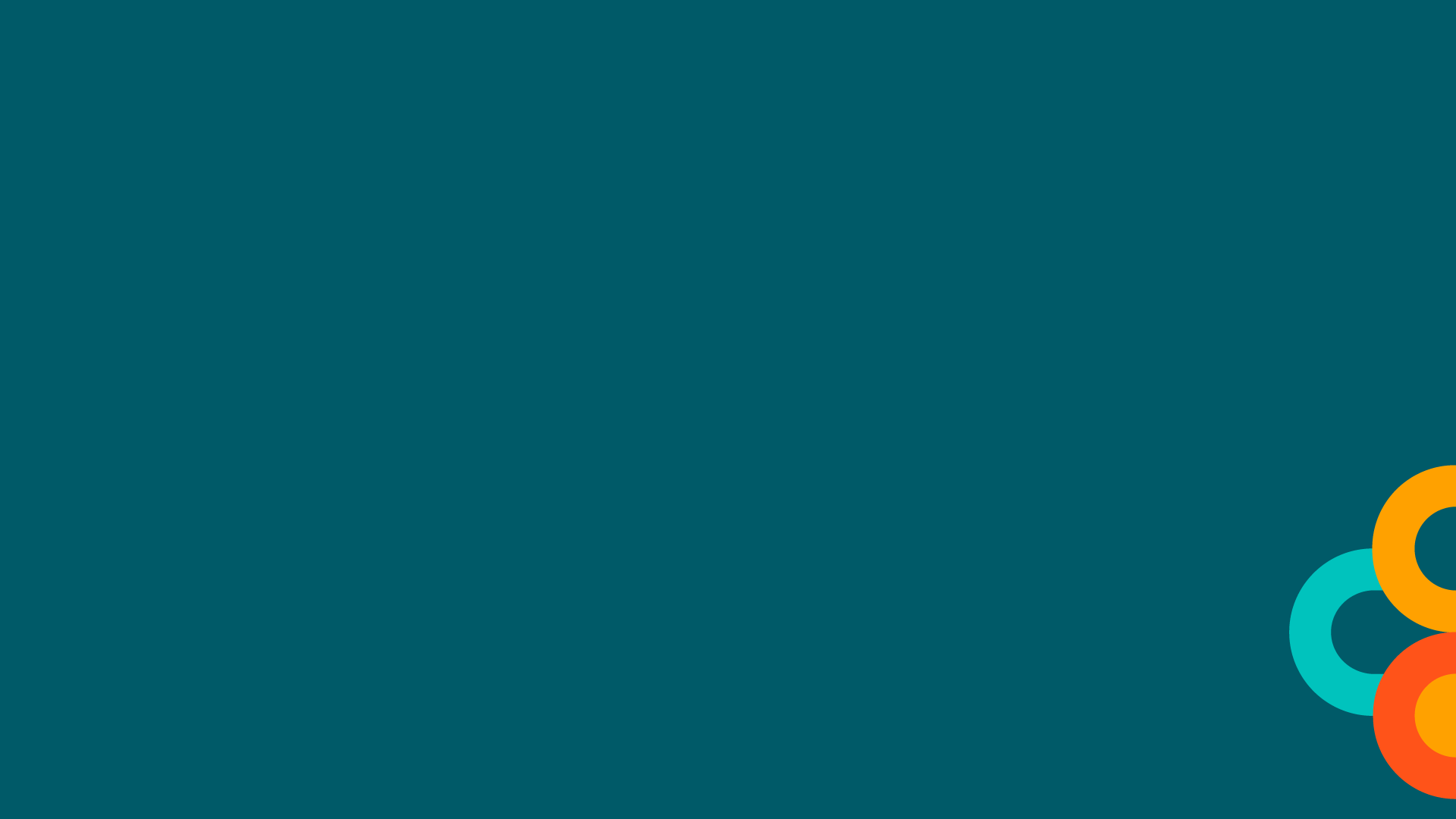 Título
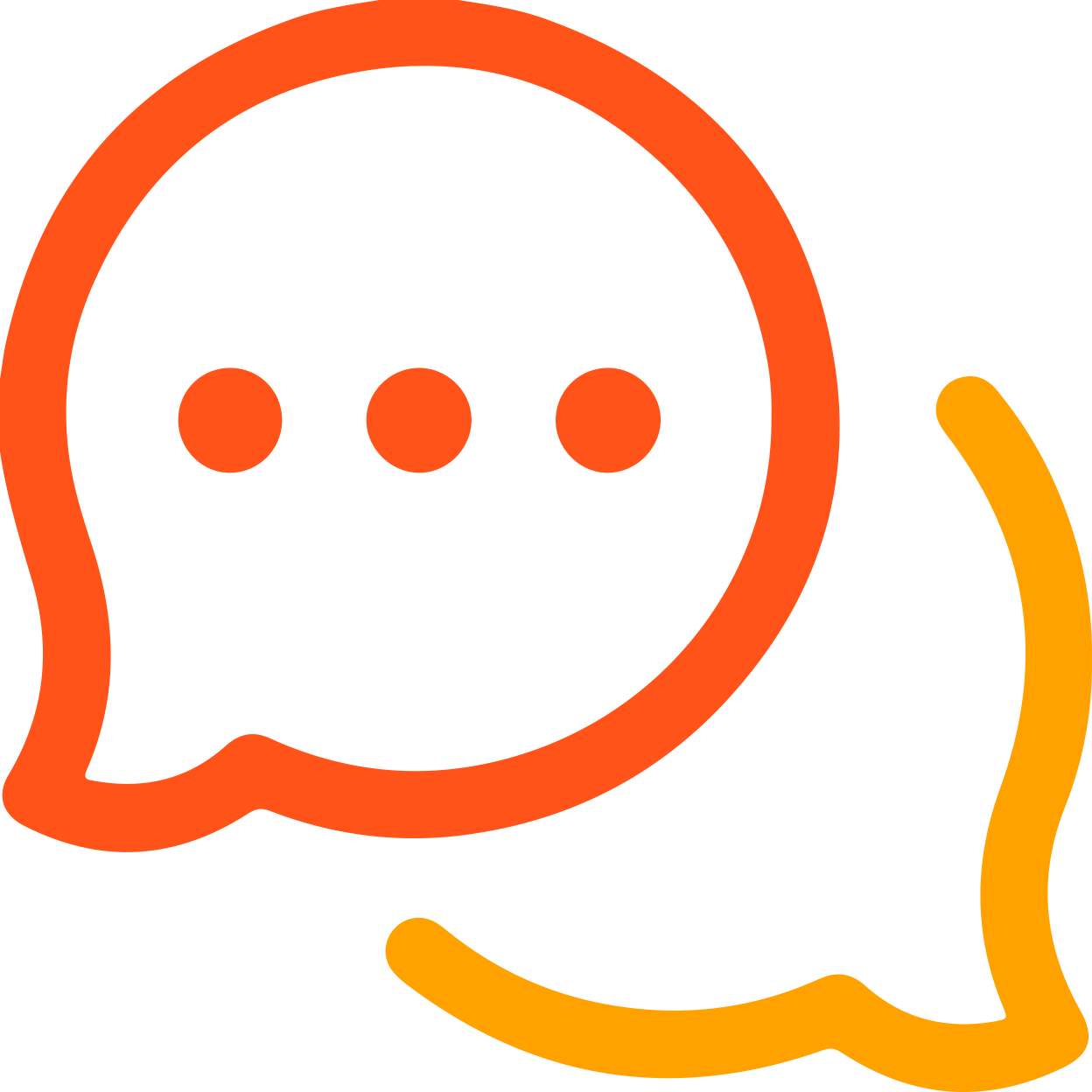 Texto
Texto
Texto
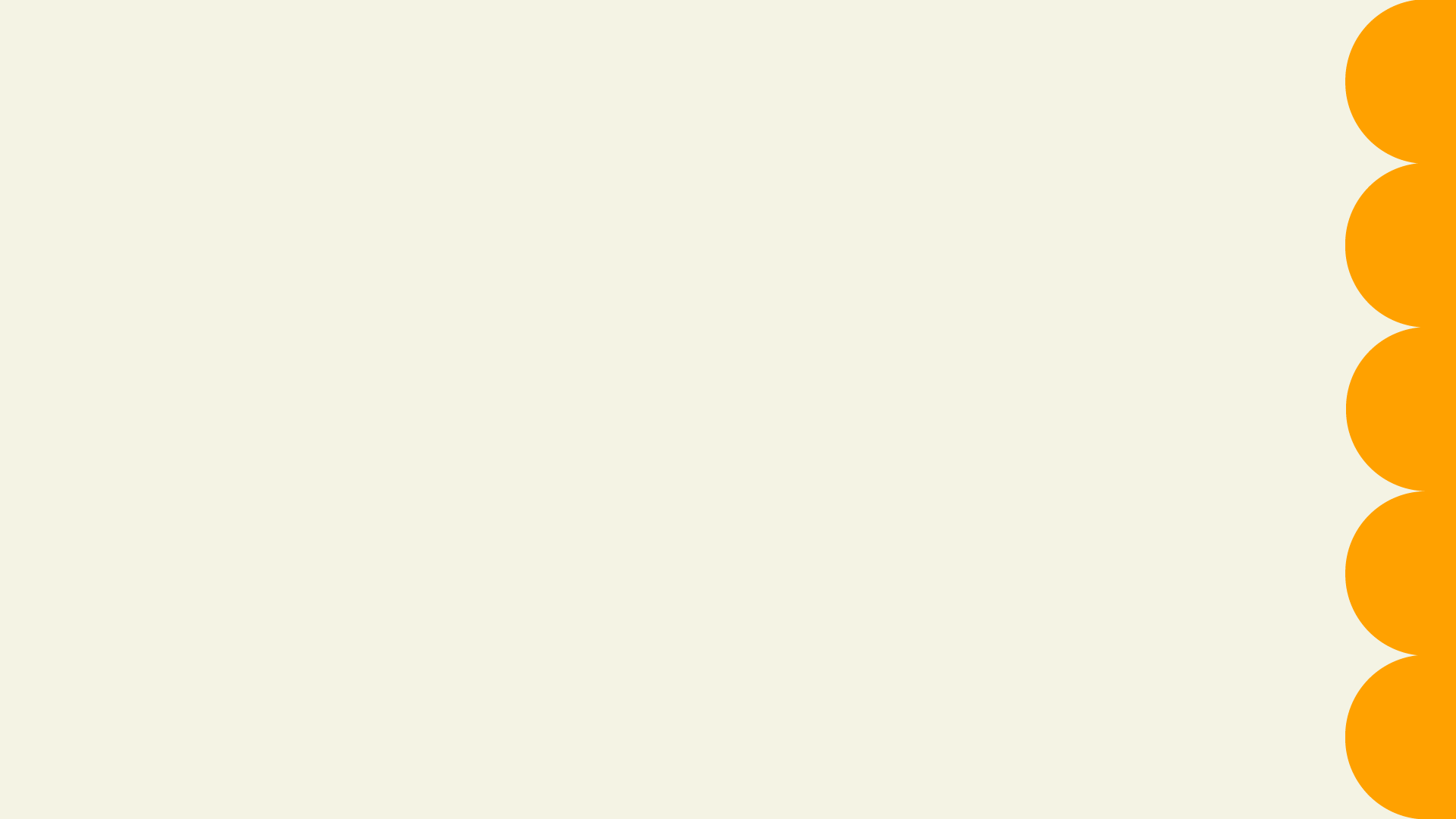 Título
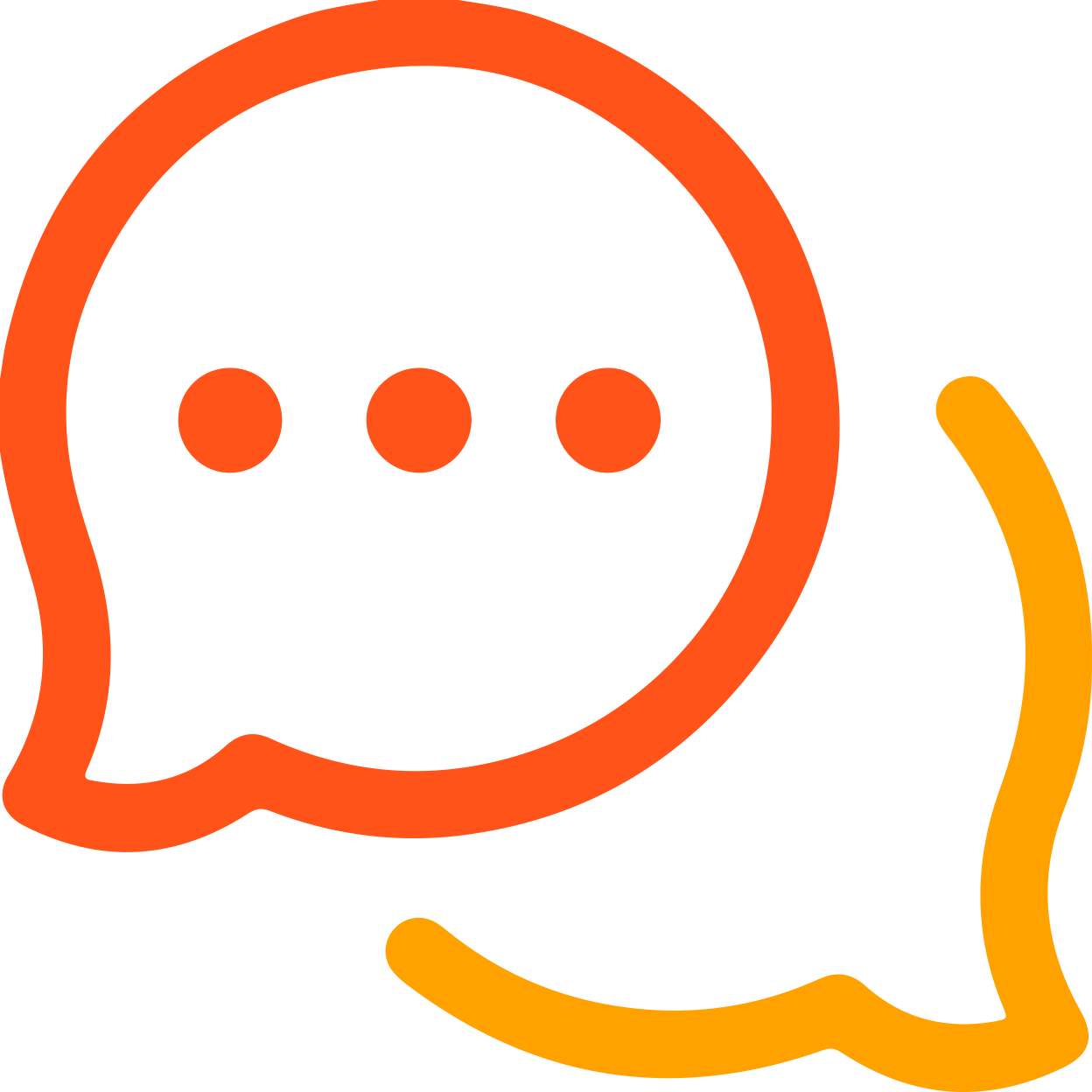 Texto
Texto
Texto
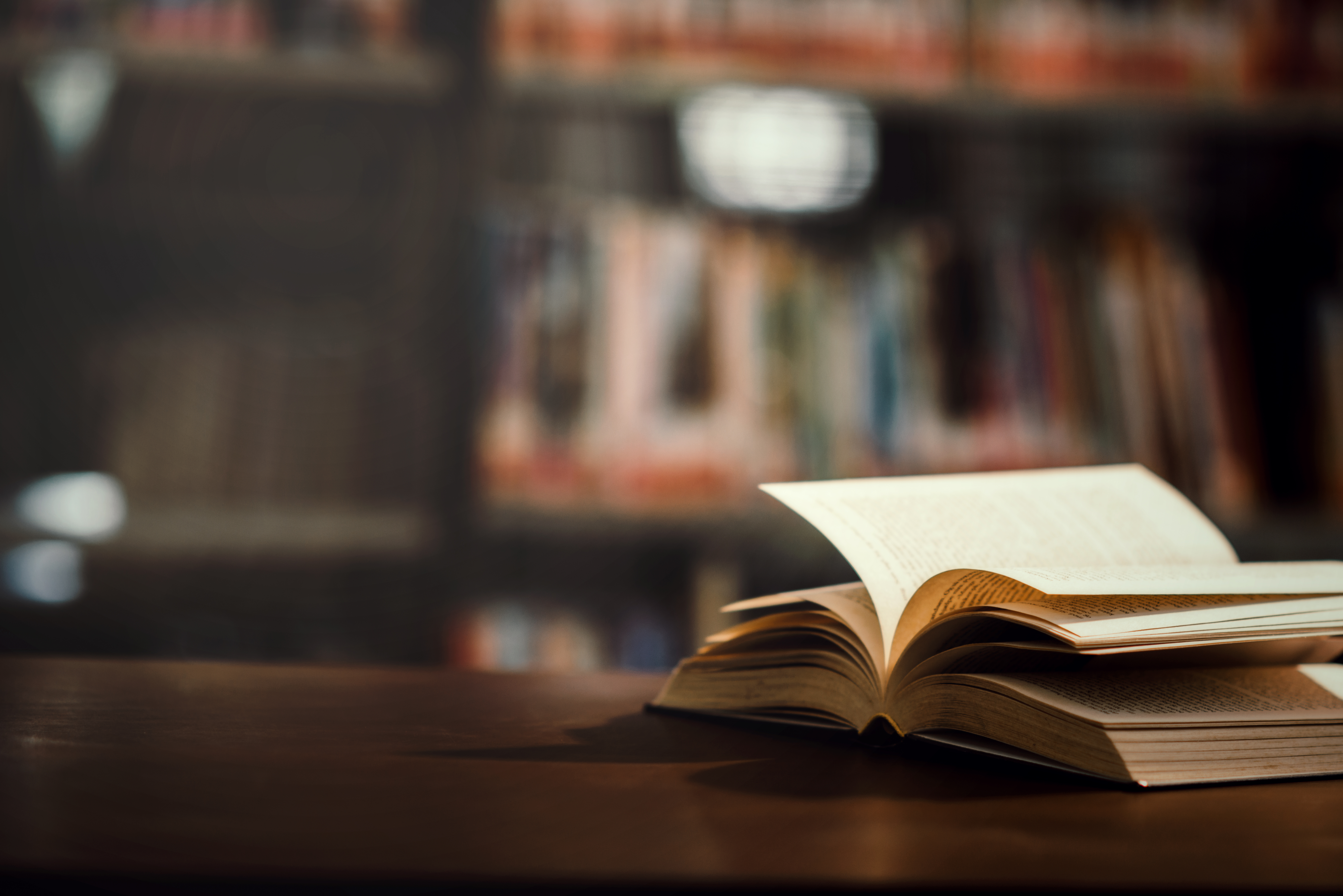 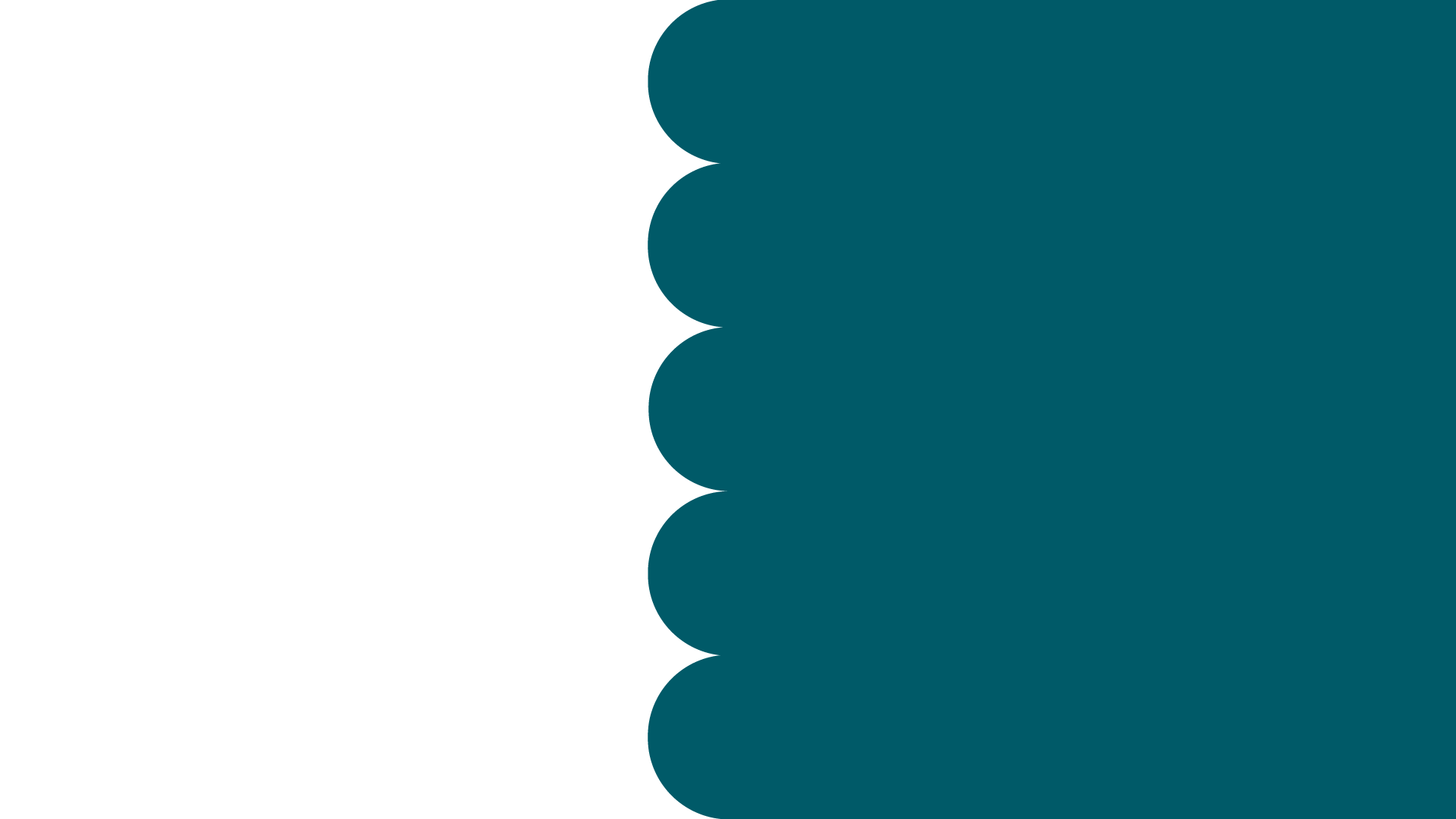 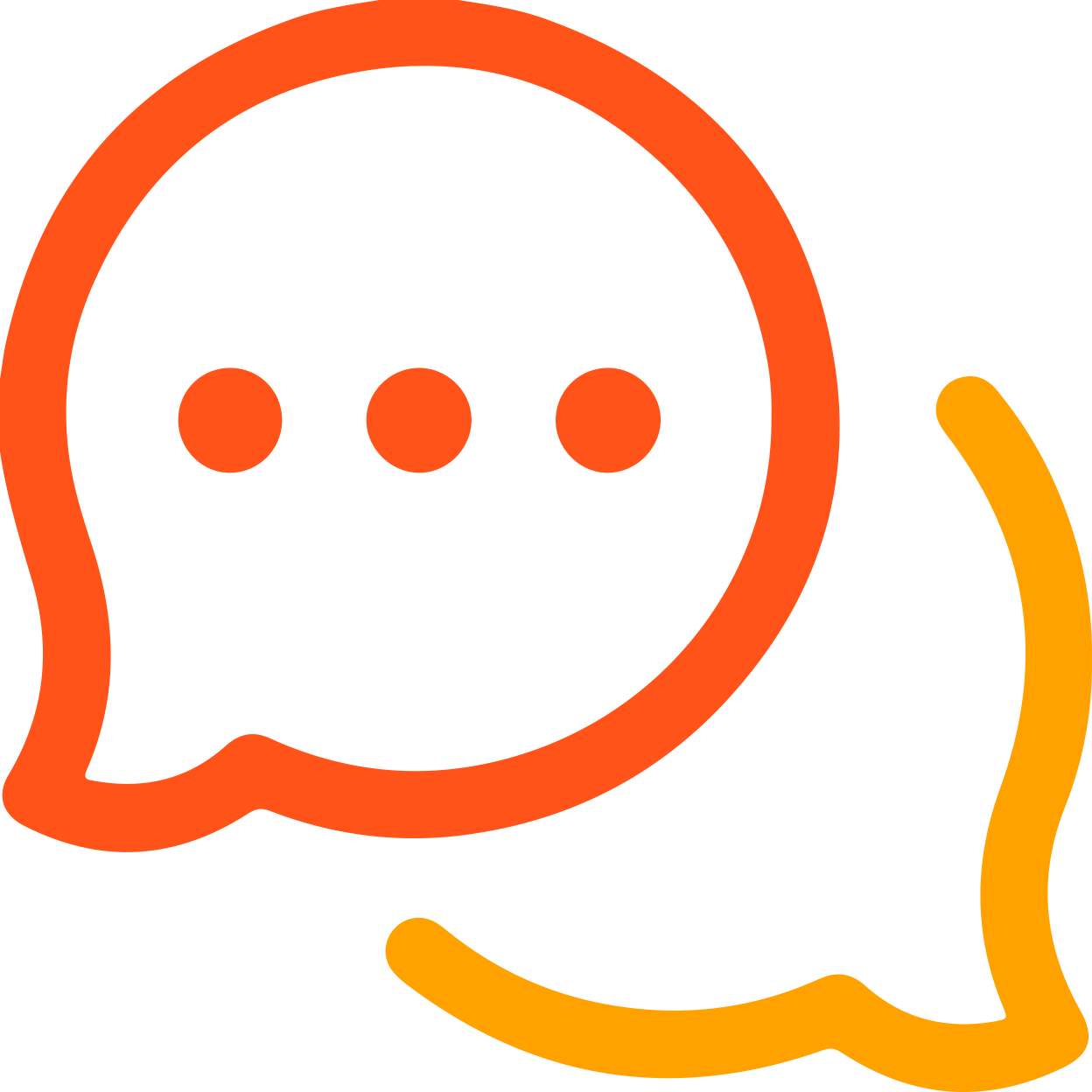 Título
Texto
Texto
Texto
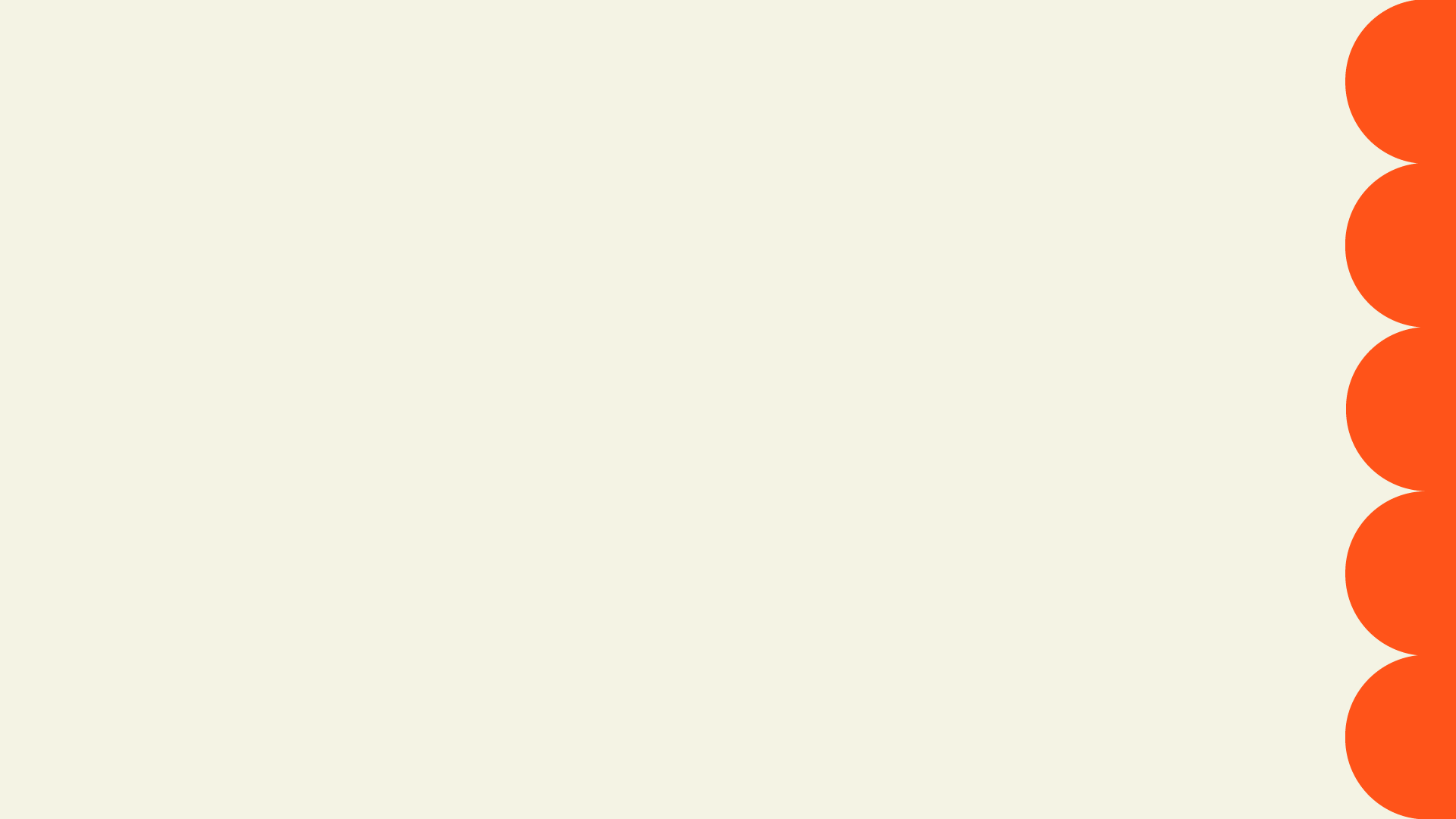 Título
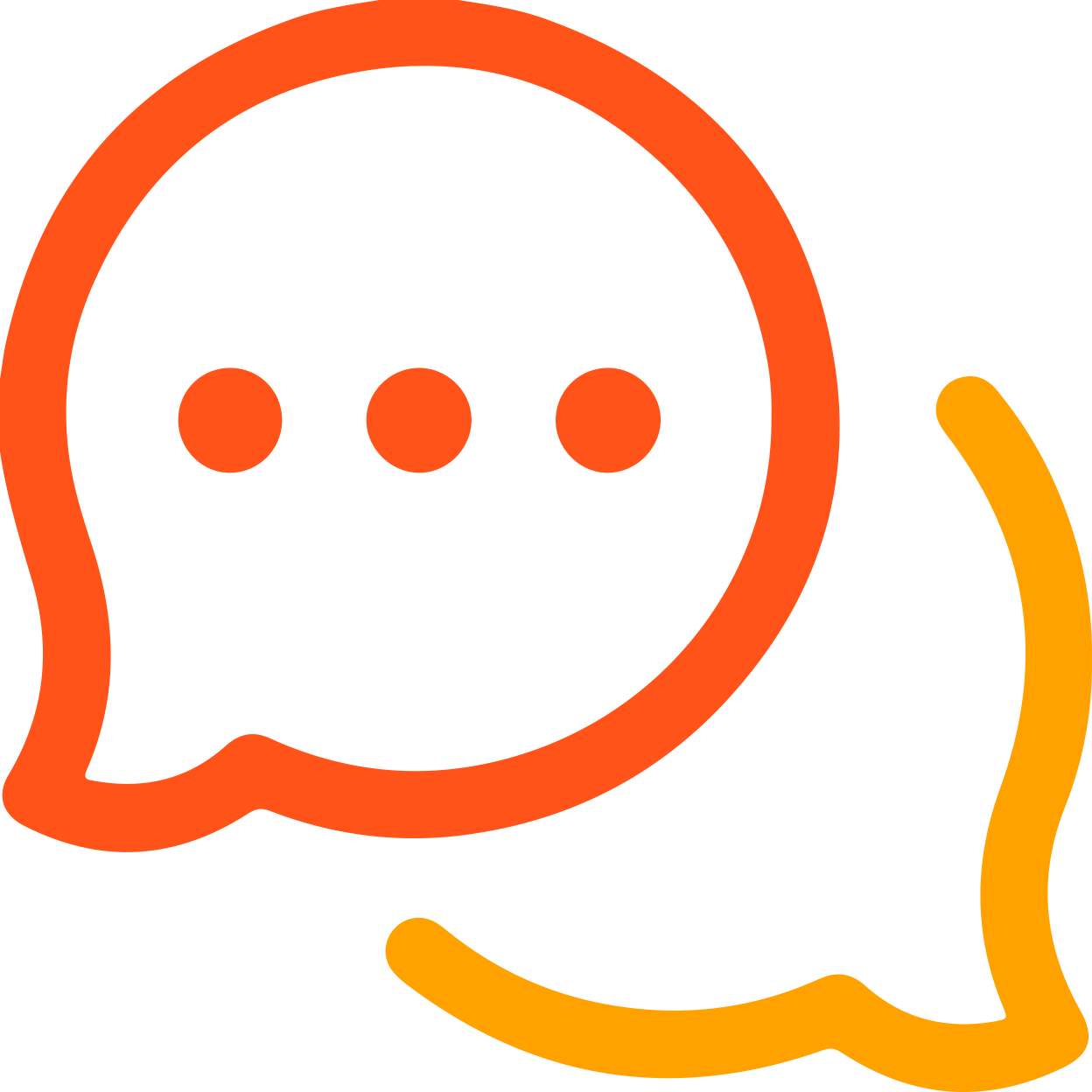 Texto
Texto
Texto
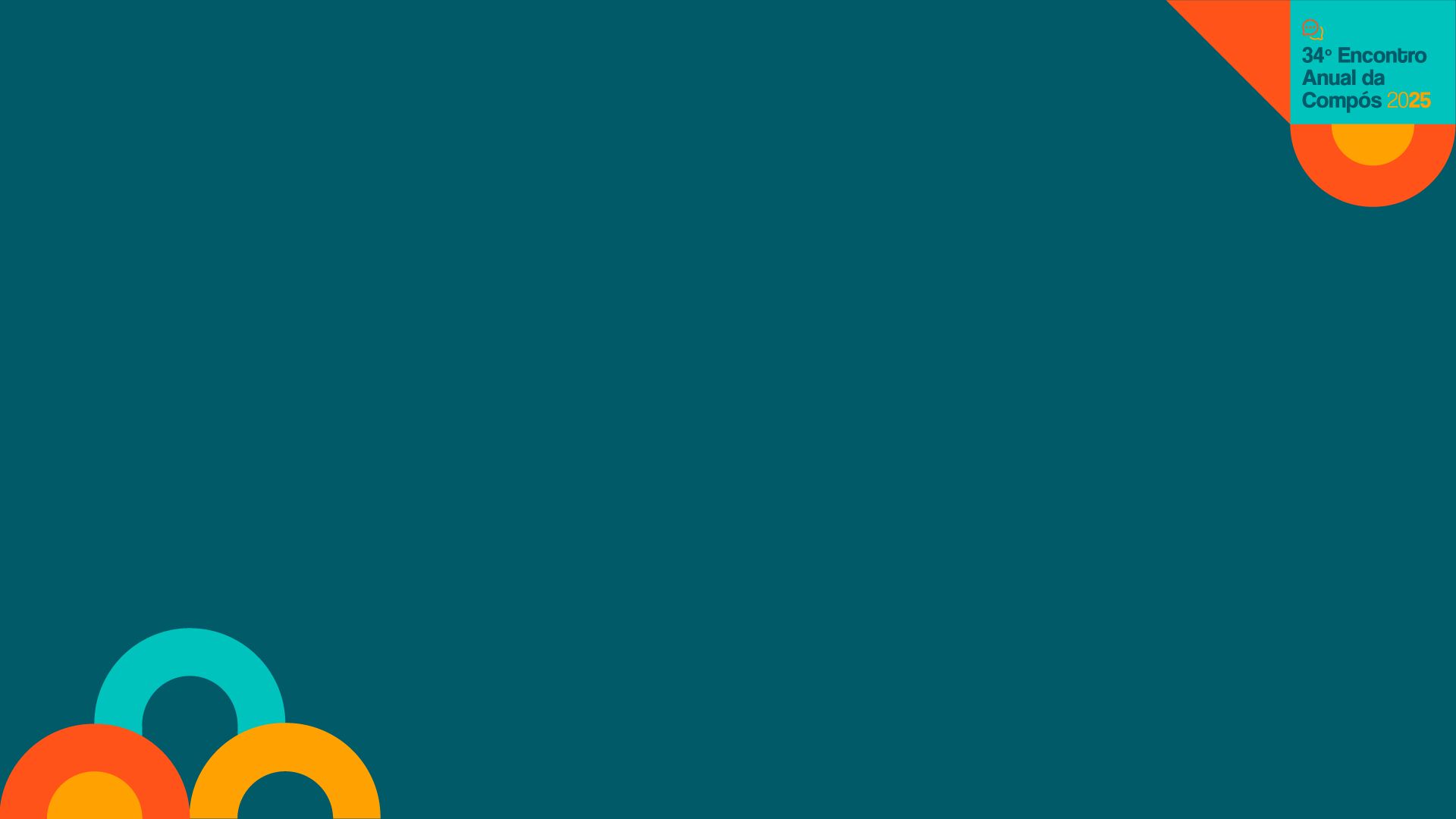 Obrigada! :)
Equipe Compós